MHD simulations of runaway electron avalanche in ITER mitigated disruptions
Chizhou WANG 
Jonathan GRAVES
Mengdi KONG
Javier ARTOLA
Eric NARDON
Runaway electron deconfinement in current quench
MHD stability during the current quench under different current profiles
Evaluation of runaway electron risk in two current quench simulations 
Conclusions and outlook
2/13
3 Jun 2025, Runaway Electron Meeting 2025, Lausanne
MHD instability in disruptions
[Growth rate goes up with resistivity]
During RE avalanche…
Some flux surfaces (FS) have recovered after thermal quench (TQ).
MHD instabilities (tearing/kink modes) might grow again in cold (~10 eV) plasma [1].
Overlapping modes lead to magnetic stochasticity. RE loss rate increases in stochastic field. 
If RE avalanche is terminated by strong loss when IRE is still small, damage from a large RE beam can be prevented.[2]
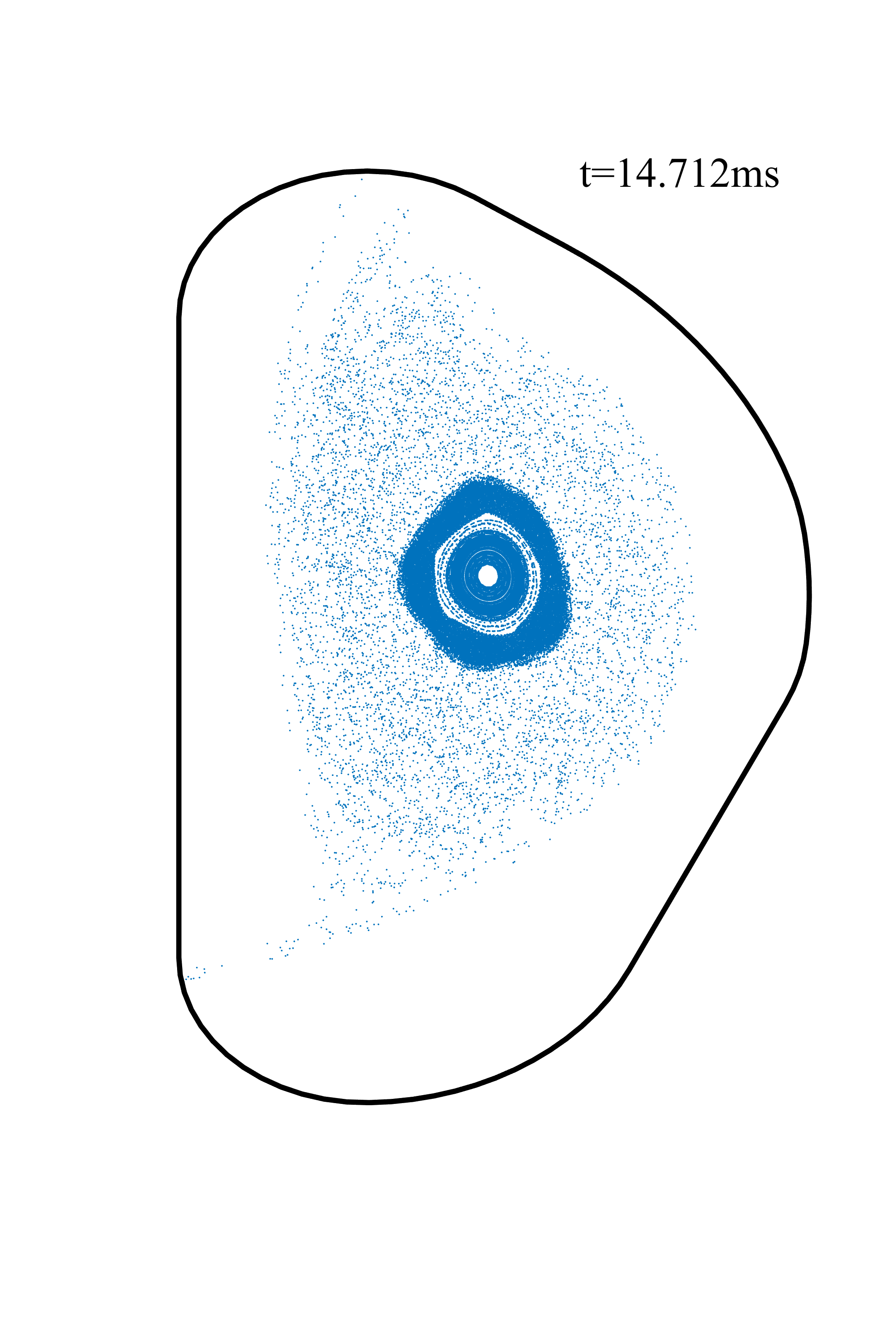 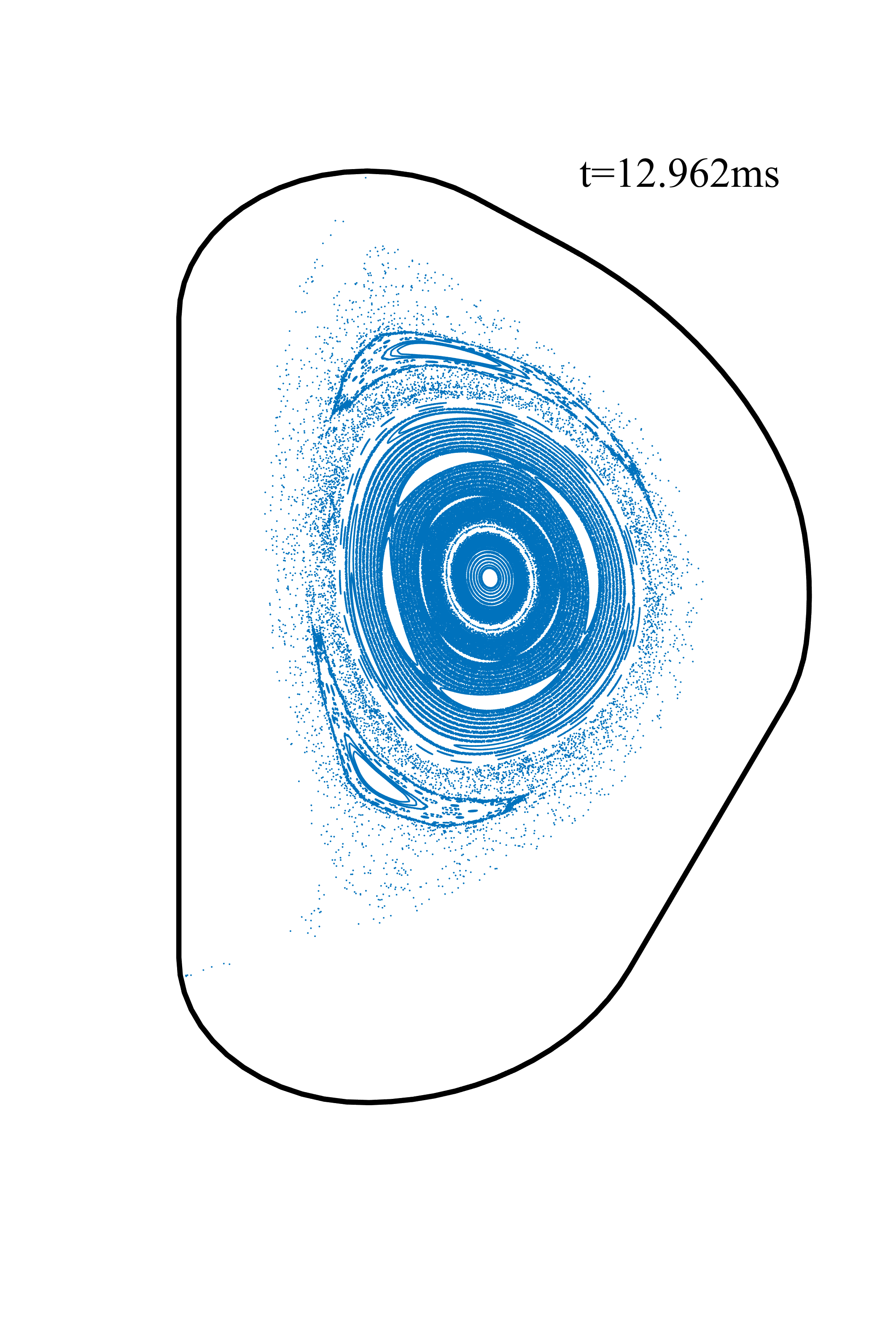 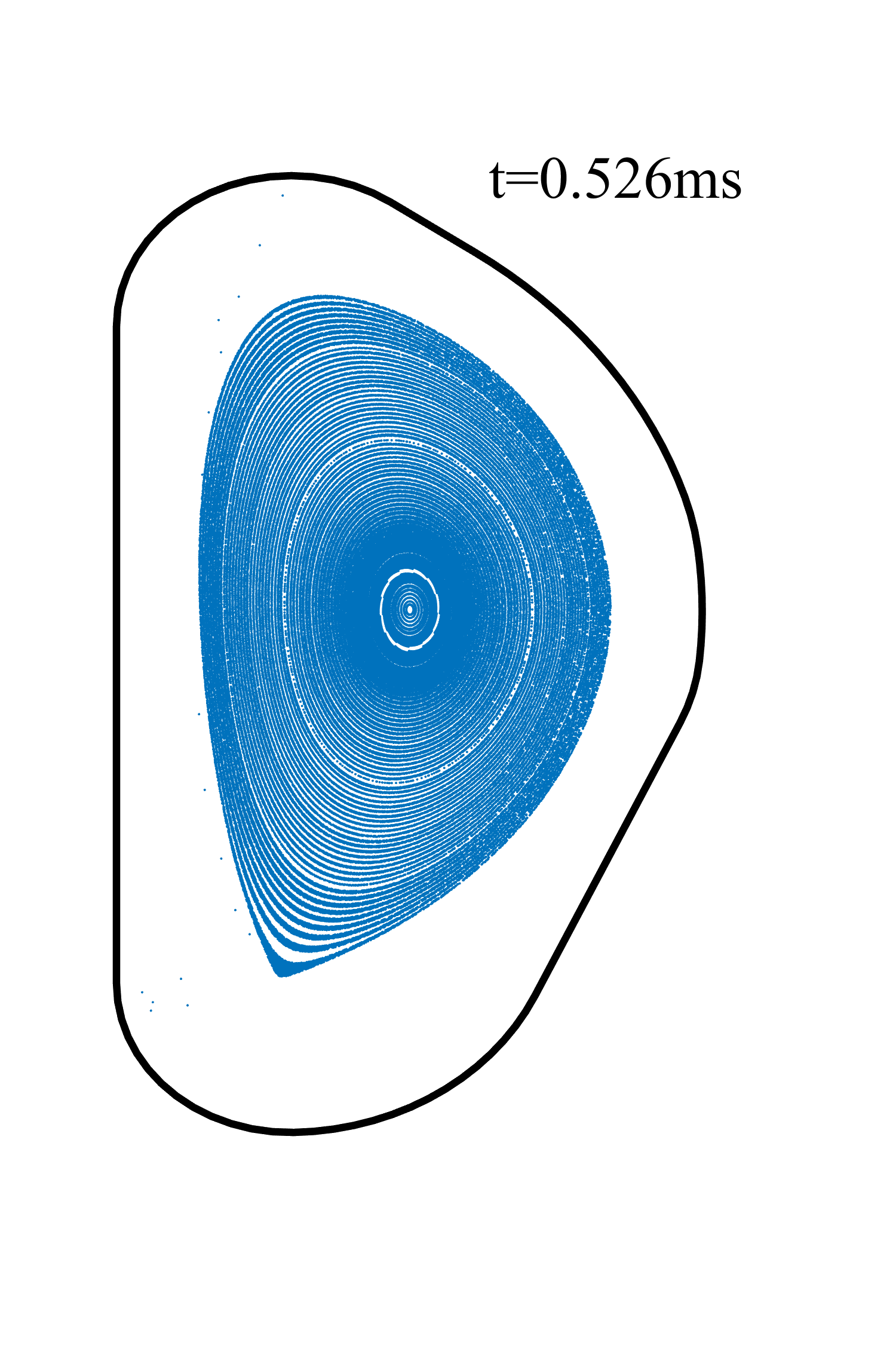 [1] F.J. Artola, et al. NF 2022.
[2] L. Carbajal, et al. PP 2020.
3/15
3 Jun 2025, Runaway Electron Meeting 2025, Lausanne
MHD instability in disruptions
Topic of this project: could the RE loss from MHD instabilities prevent the formation of a large IRE(>150kA) in ITER disruptions from Ip=15 MA? 
Problems: 
Post-TQ plasma scenario is unknown.
3D simulation of entire CQ (~100ms) is expensive.
We investigate 2 scenarios:
Worst-case scenario where MHD activities are relatively mild. High RE risk.
MHD modes’ stability is decided by global j profile, while their growth rates are related to local j gradient. 
Scan over j profile on simplified JOREK simulations for stable cases.
A relatively realistic post-TQ plasma scenario.
4/13
3 Jun 2025, Runaway Electron Meeting 2025, Lausanne
Edge modes widen, perturbate inner rational surfaces
Growth of instabilities
Strong current drive on
 edge rational surfaces
Flat core j profile
Steep j gradient on edge
j~0 outside LCFS
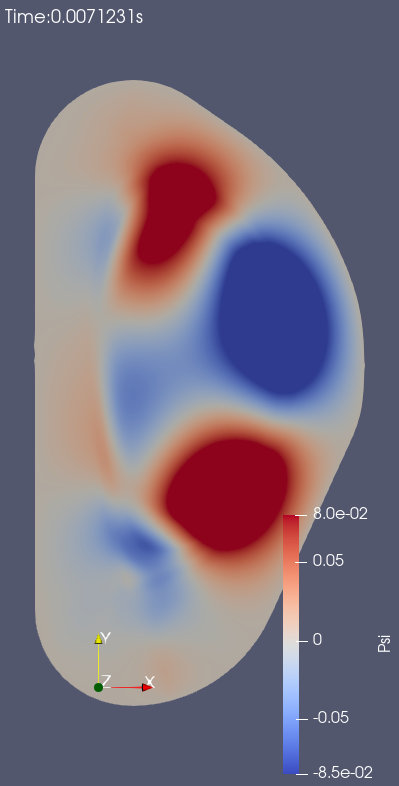 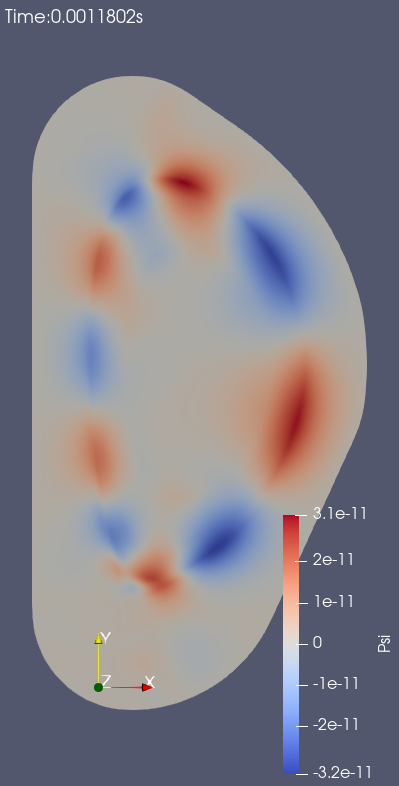 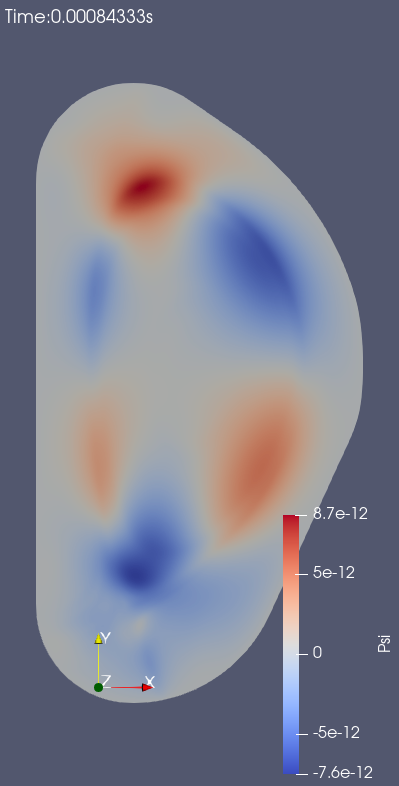 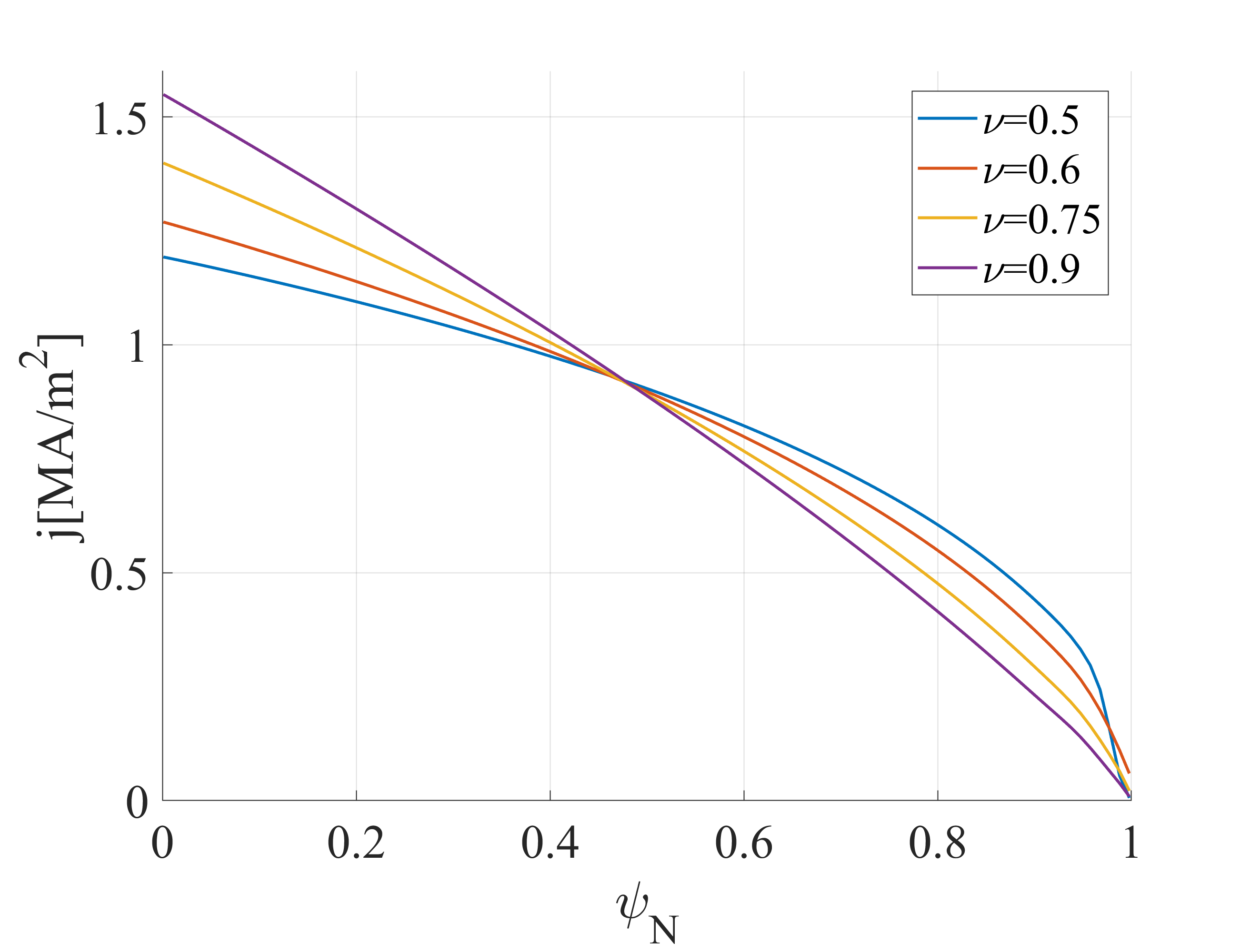 3/1 mode grows and widens
n=1 plot, t=7.12ms
n=1 plot, t=0.84ms
n=2 plot, t=1.18ms
1) 5/2 and 3/1 modes driven on edge
2) 2/1 triggered by growing 3/1
[3] J. Wesson, D. J. Campbell. Tokamaks.
5/13
3 Jun 2025, Runaway Electron Meeting 2025, Lausanne
More detailed CQ simulations using 2 j profile examples
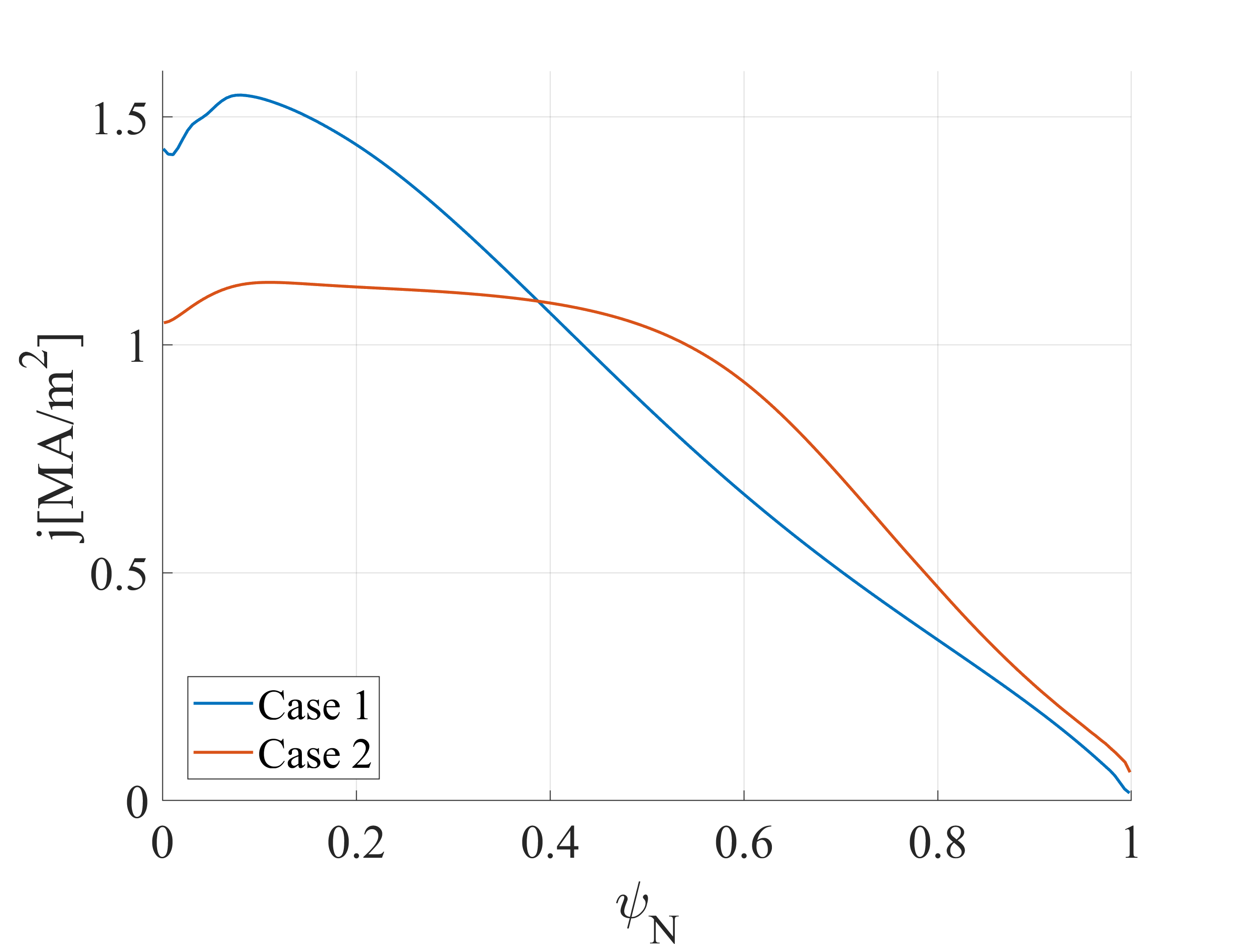 6/13
3 Jun 2025, Runaway Electron Meeting 2025, Lausanne
RE fluid parallel transport
7/13
3 Jun 2025, Runaway Electron Meeting 2025, Lausanne
RE fluid parallel transport
8/13
3 Jun 2025, Runaway Electron Meeting 2025, Lausanne
More detailed CQ simulations: Case 1
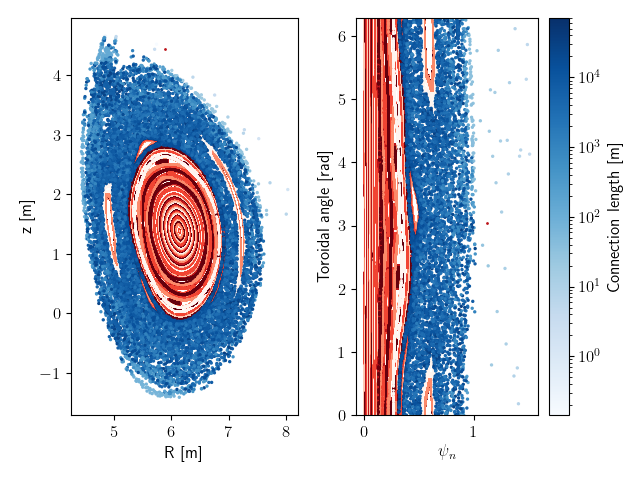 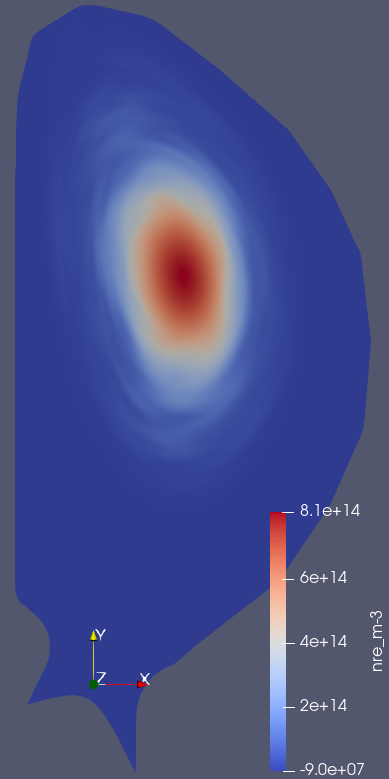 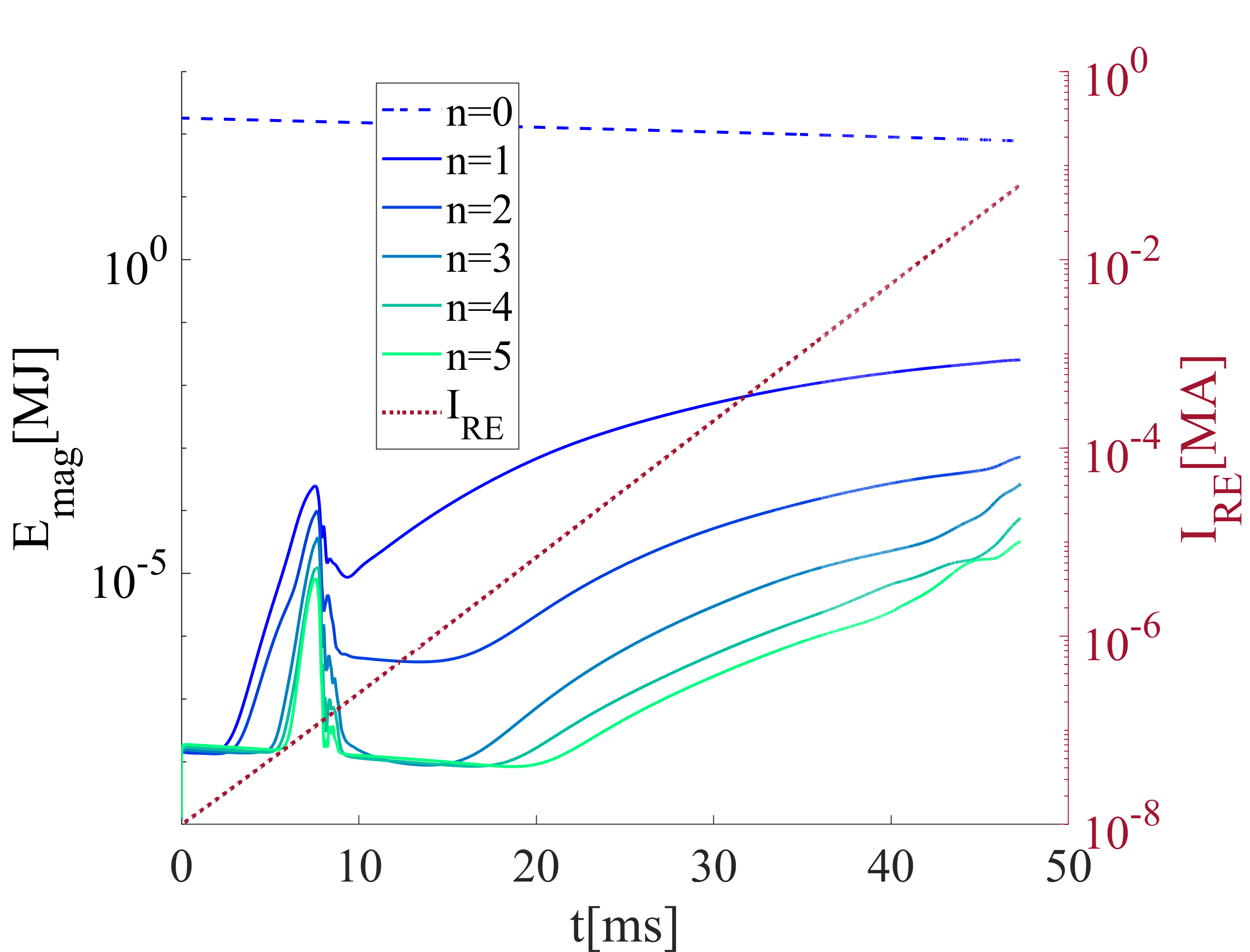 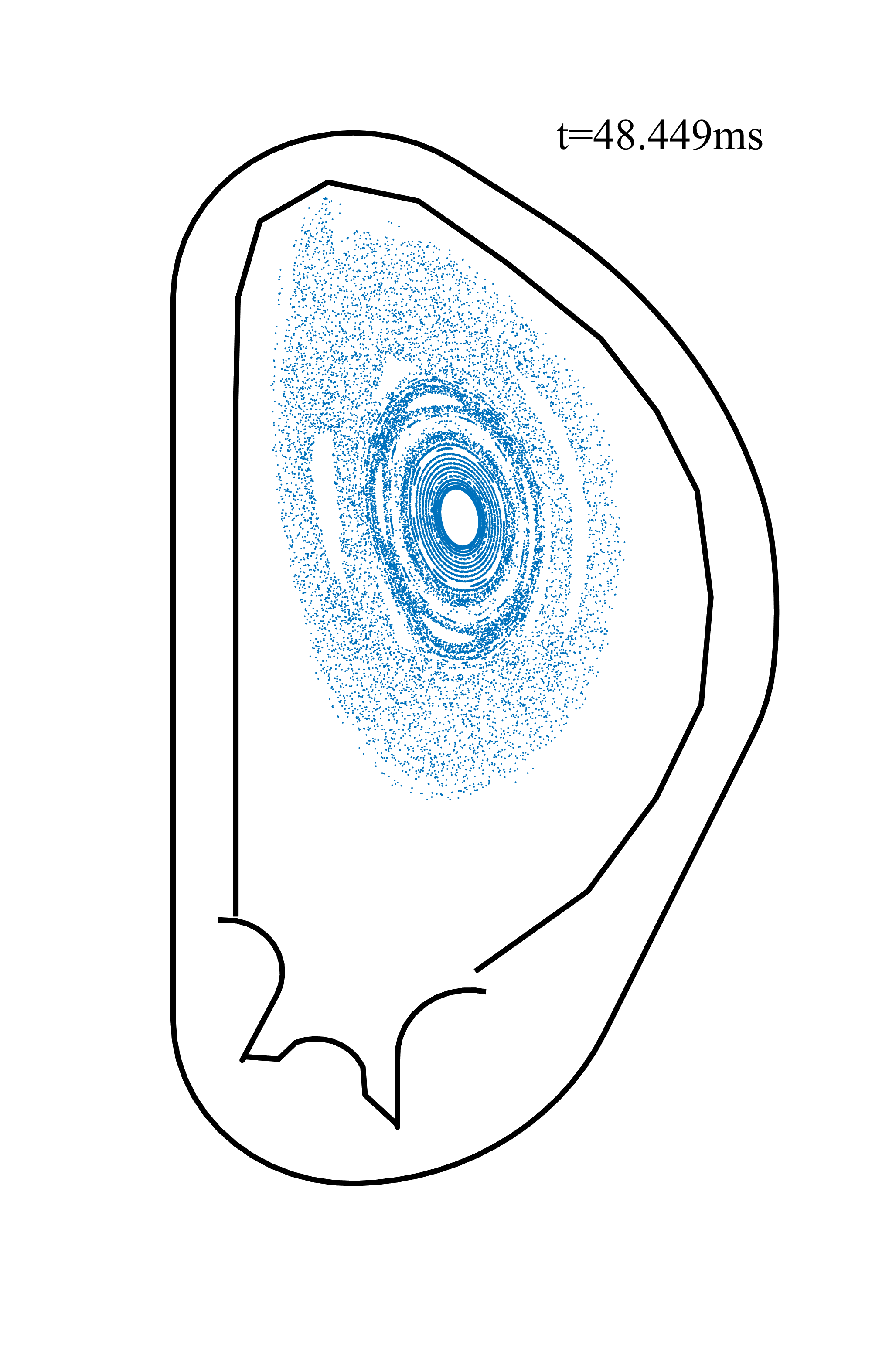 t=48.5ms
t=48.5ms
particle tracing: 10 MeV REs, 0.99 pitch
Emag grows slowly after 1/1 kink mode decays. Core region is well confined after 48 ms. 
IRE~100kA, Ip = 10 MA by t=49 ms. 
Underestimated stochasticity transport is not a problem with most REs in confined region.
IRE is expected to saturate in another 10 ms if core FSs stay closed.
9/13
3 Jun 2025, Runaway Electron Meeting 2025, Lausanne
Push case 1 further?
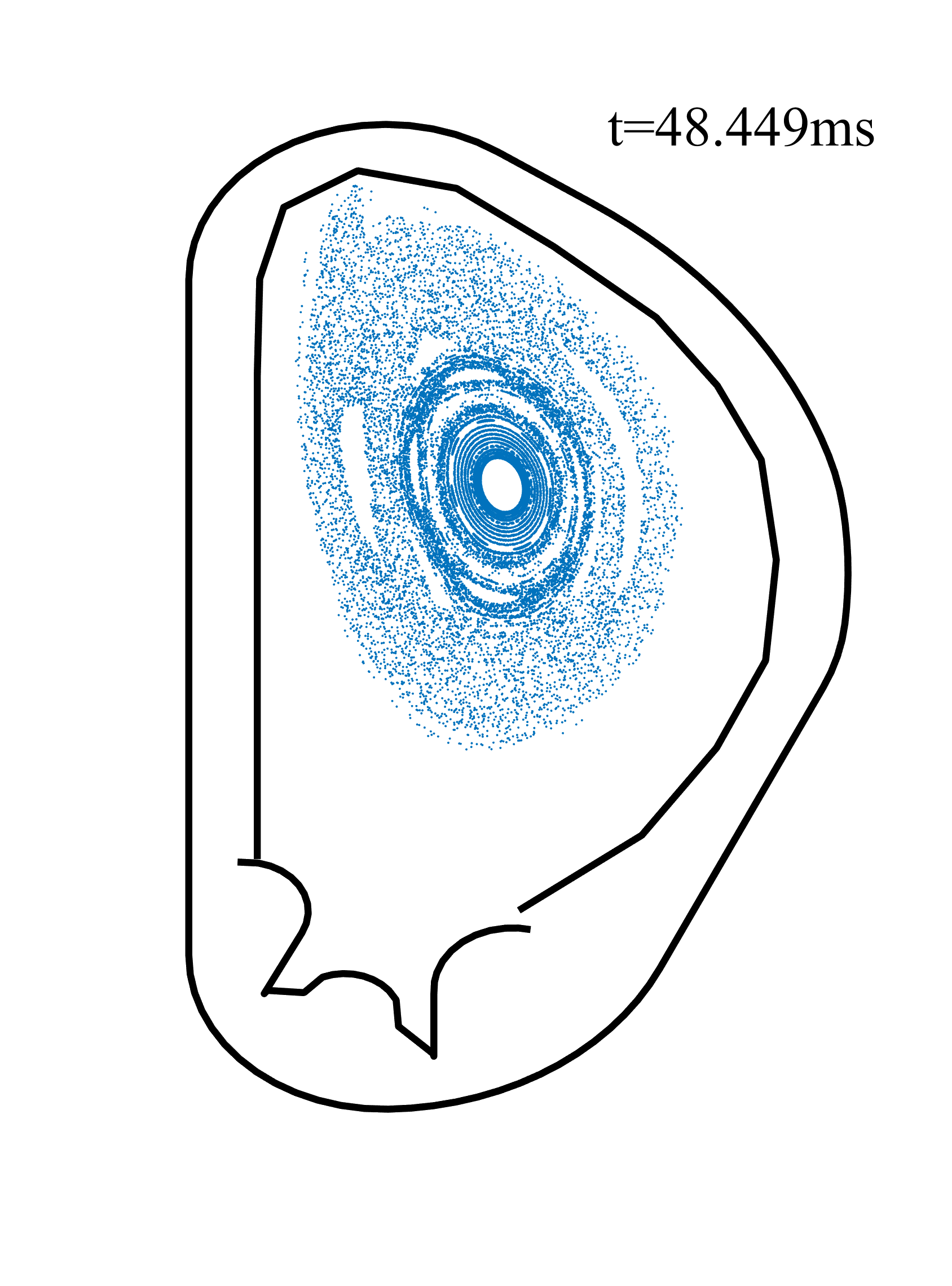 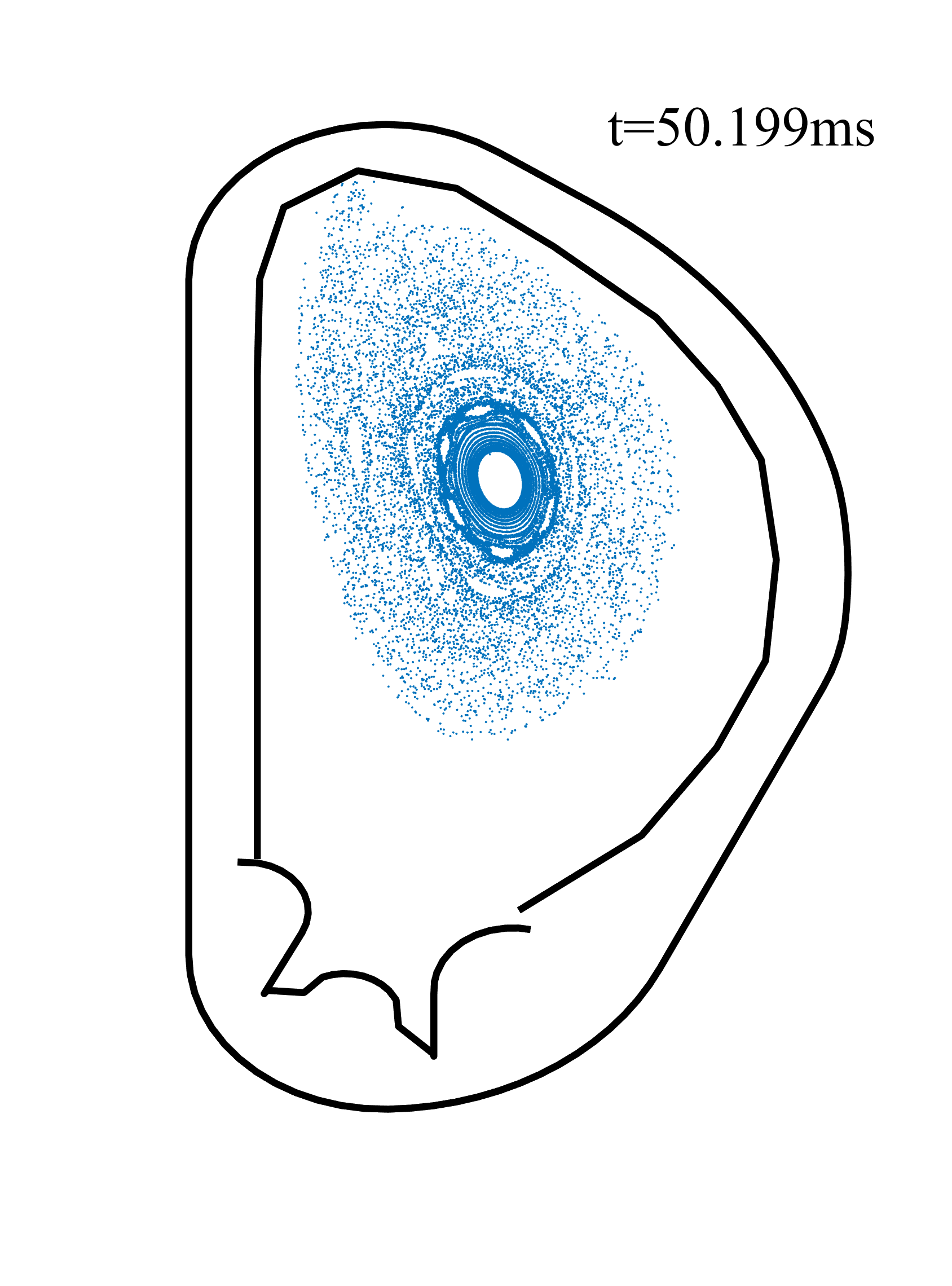 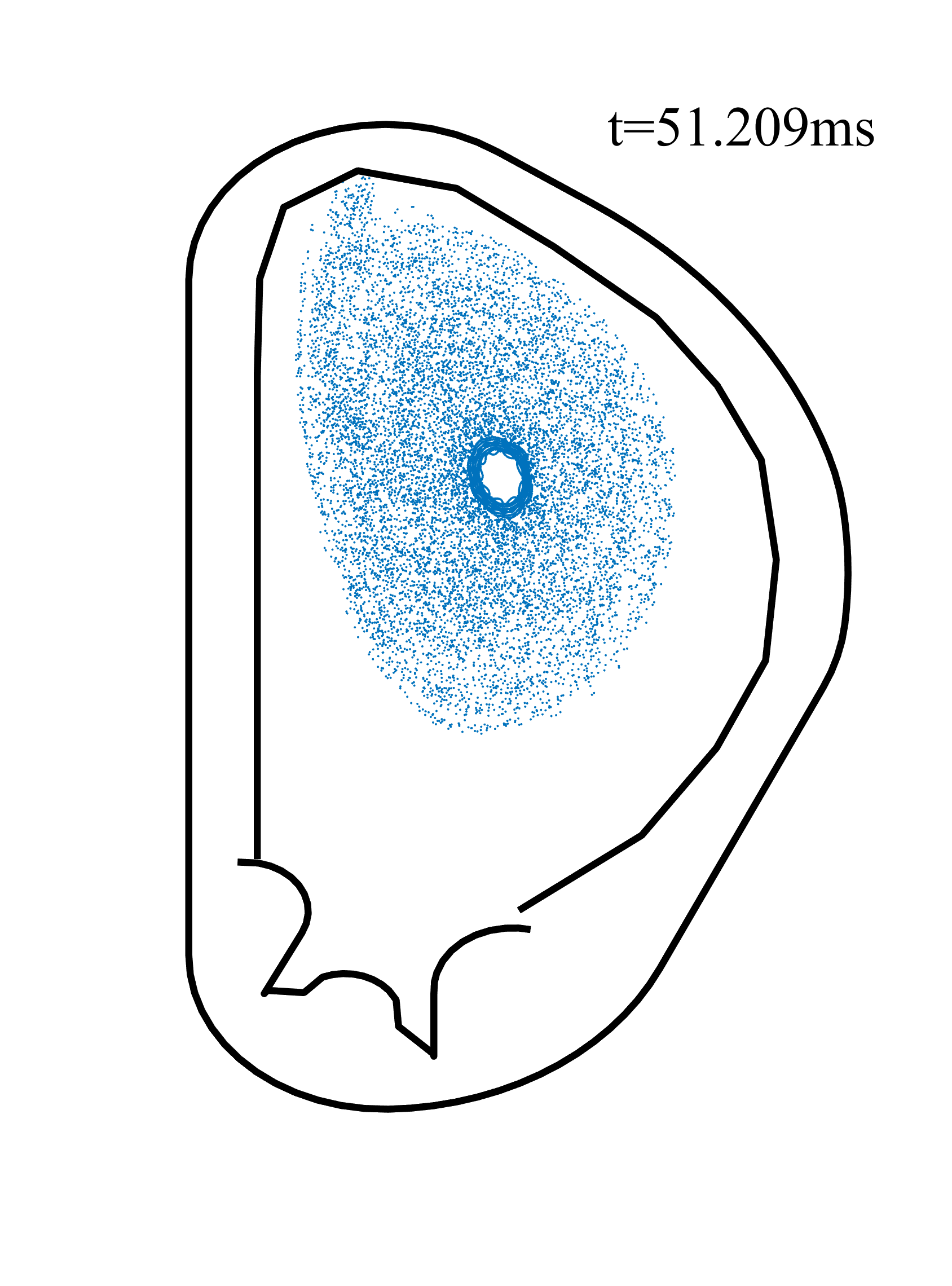 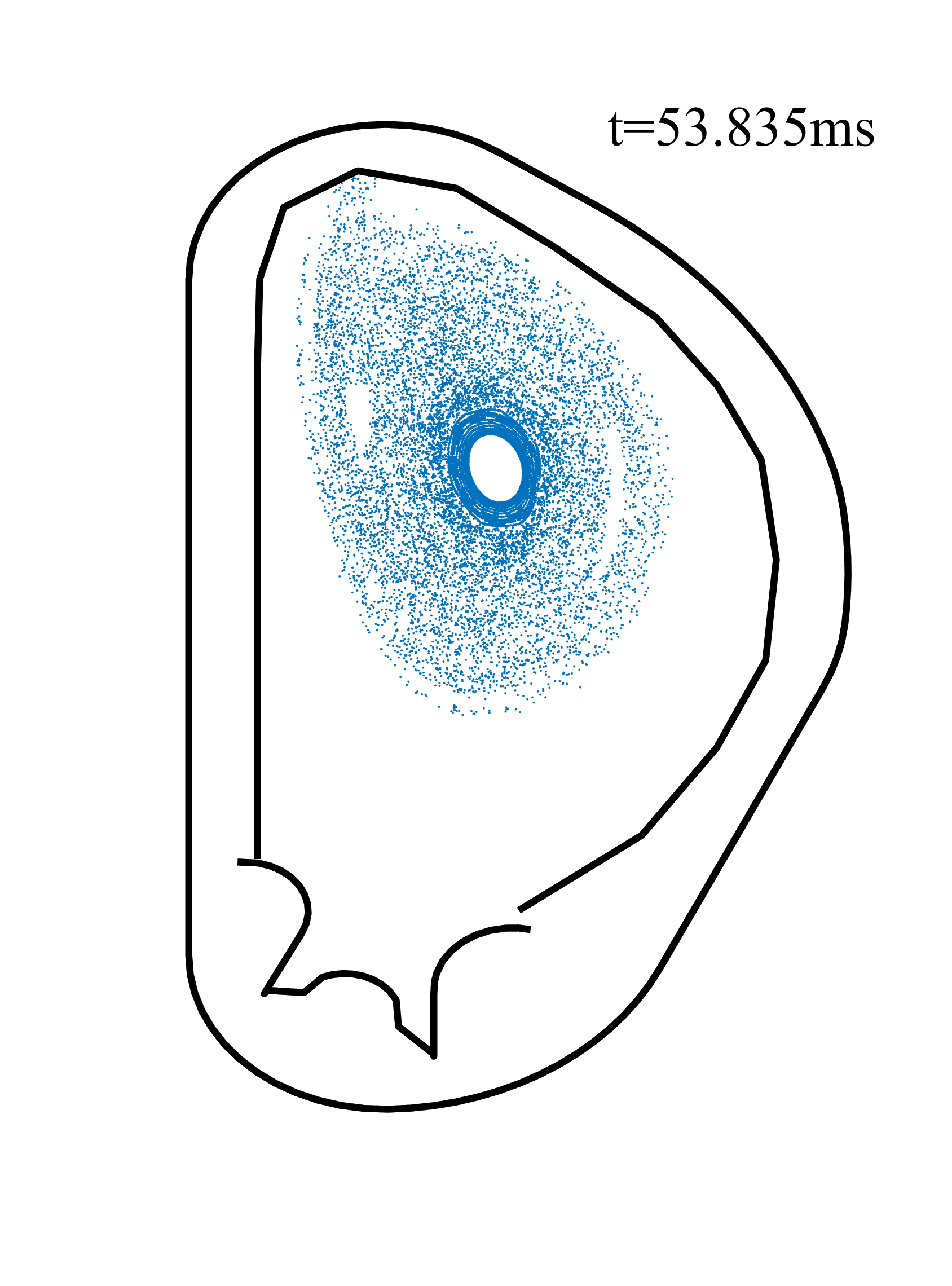 More FSs collapse due to 2/1 mode
Boosted by slow RE transport?
Core FSs and 2/1 island recover
Due to ~1 MA IRE?
RE-MHD interaction is unrealistic at this stage (jRE~>johm in the core) and beyond the goal of current project.
10/13
3 Jun 2025, Runaway Electron Meeting 2025, Lausanne
More detailed CQ simulations : Case 2
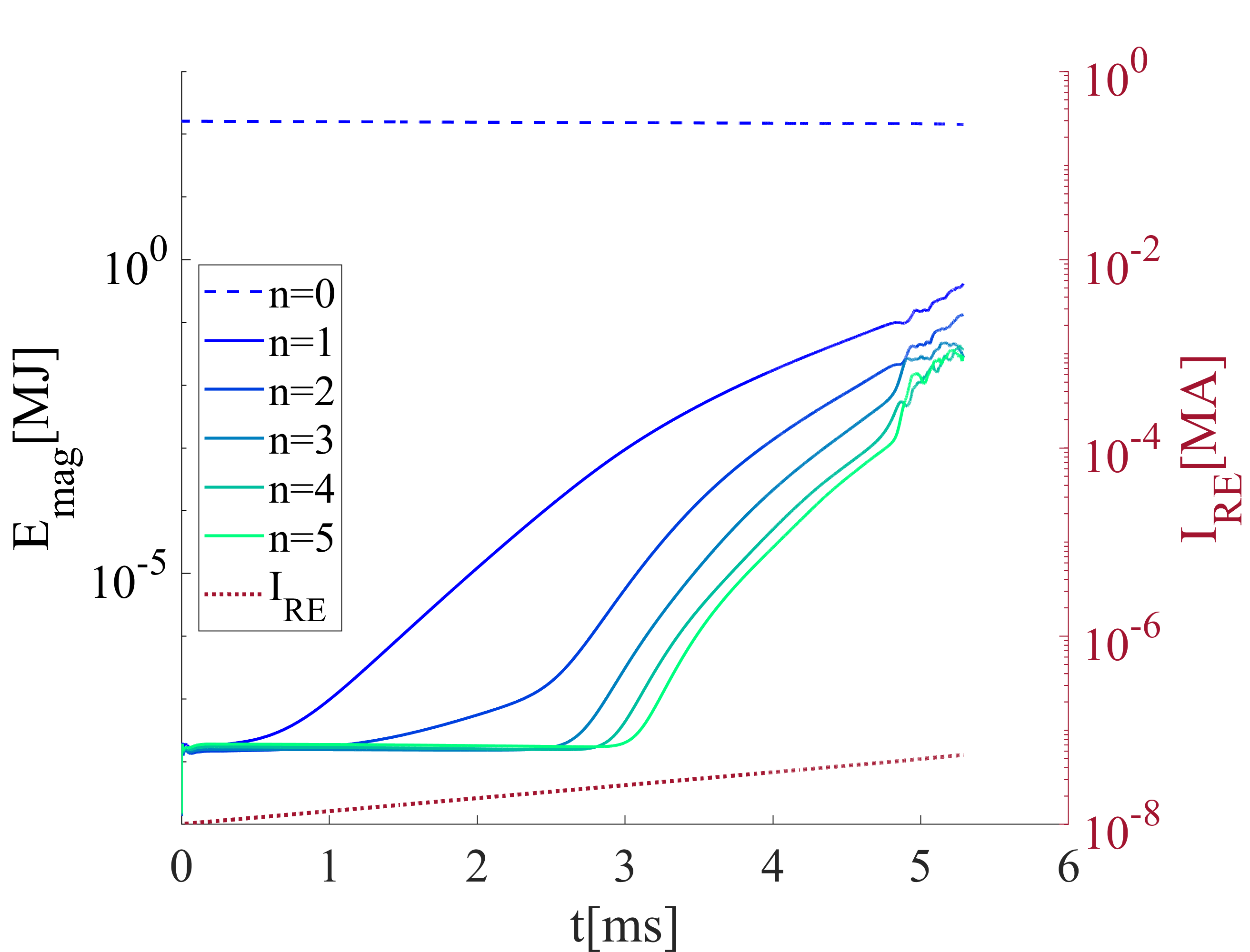 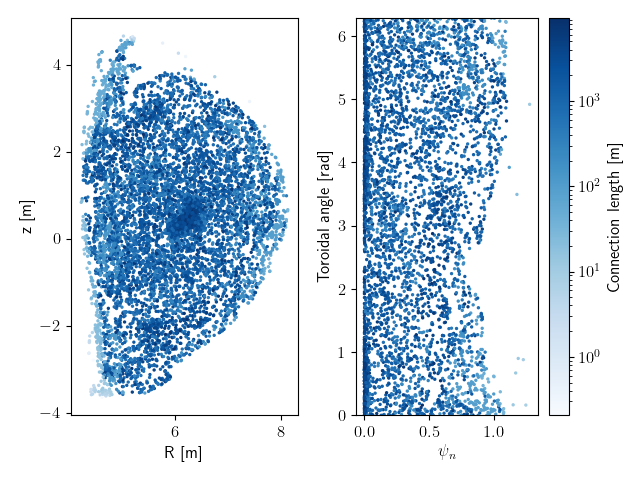 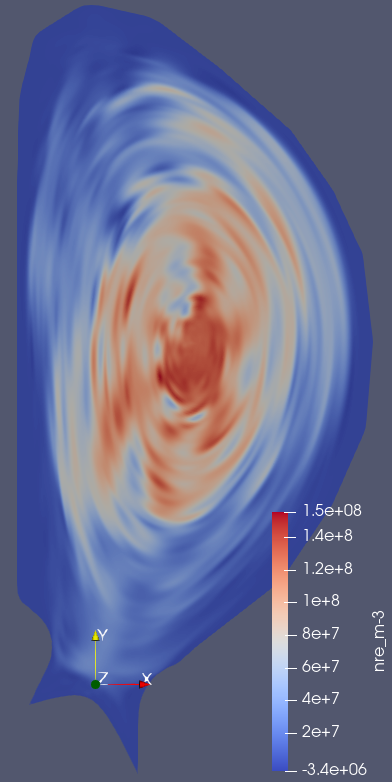 t=5.3ms
t=5.3ms
particle tracing: 10 MeV REs, 0.99 pitch
11/13
3 Jun 2025, Runaway Electron Meeting 2025, Lausanne
Conclusions
No linearly stable j profiles have been found so far in post-TQ ITER plasma: edge modes always grow.
Peaked j profiles are more stable, where REs have time to avalanche.
Under flat-plateau j profile (what we may expect in reality), magnetic lines get stochastic rapidly and REs are thus deconfined. RE avoidance on ITER could be more promising than expected.
Problems
Only a qualitative estimation of RE risk under different post-TQ current profiles is made. What happens under IRE~>102 kA is not available without a refined transport model.
Since the temperature plays an important role in the mode growth rates and is determined by Pohm and Prad, homogeneous impurity density may not be proper.
12/13
3 Jun 2025, Runaway Electron Meeting 2025, Lausanne
Outlook: more realistic RE avalanche and transport
ITER disruption simulations:
More realistic plasma scenario: mode energies, profiles of current, density, impurity, and temperature from TQ simulations will be used [4].
RE transport:
After magnetic stochasticity grows to the high nRE region (core plasma),  DRE,// will be increased to >109 m2/s to mimic fast RE transport. 
Stay on particle tracing if it is enough to evaluate the RE risk or 1) is proven to be too expensive.
Cooperation with BEST team:
First-principle RE modeling for BEST tokamak (EUROfusion & IPP-CN).
[4] D. Hu, et al. NF 2021.
13/13
3 Jun 2025, Runaway Electron Meeting 2025, Lausanne
Runaway electrons in tokamak disruptions
During disruptions:
Runaway electrons (RE):
Very high energy electrons generated in tokamaks
[1]
Confinement lost
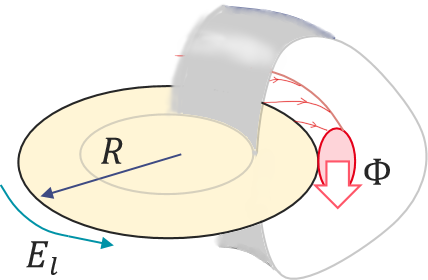 Current quench (CQ)
 ~102 ms
Confinement (partially) recovered
Ip
Thermal quench (TQ) ~1 ms
(1)
(2)
(3)
RE
RE
RE
RE
Avalanche via close collisions with thermal electrons.
[1] A. Boozer. PoP, 22(3), 03 2015.
14/15
3 Jun 2025, Runaway Electron Meeting 2025, Lausanne
Runaway electrons in ITER disruptions
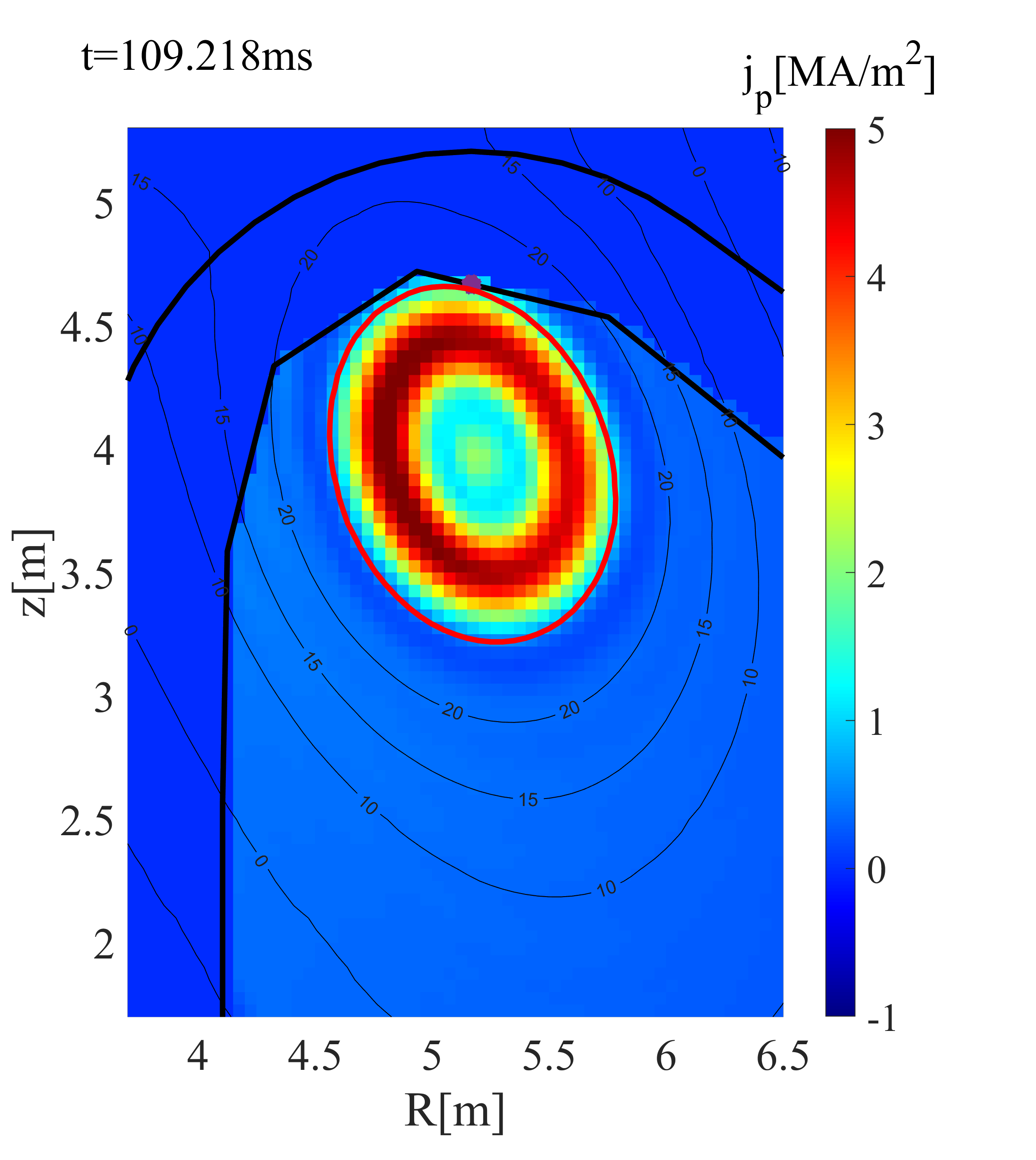 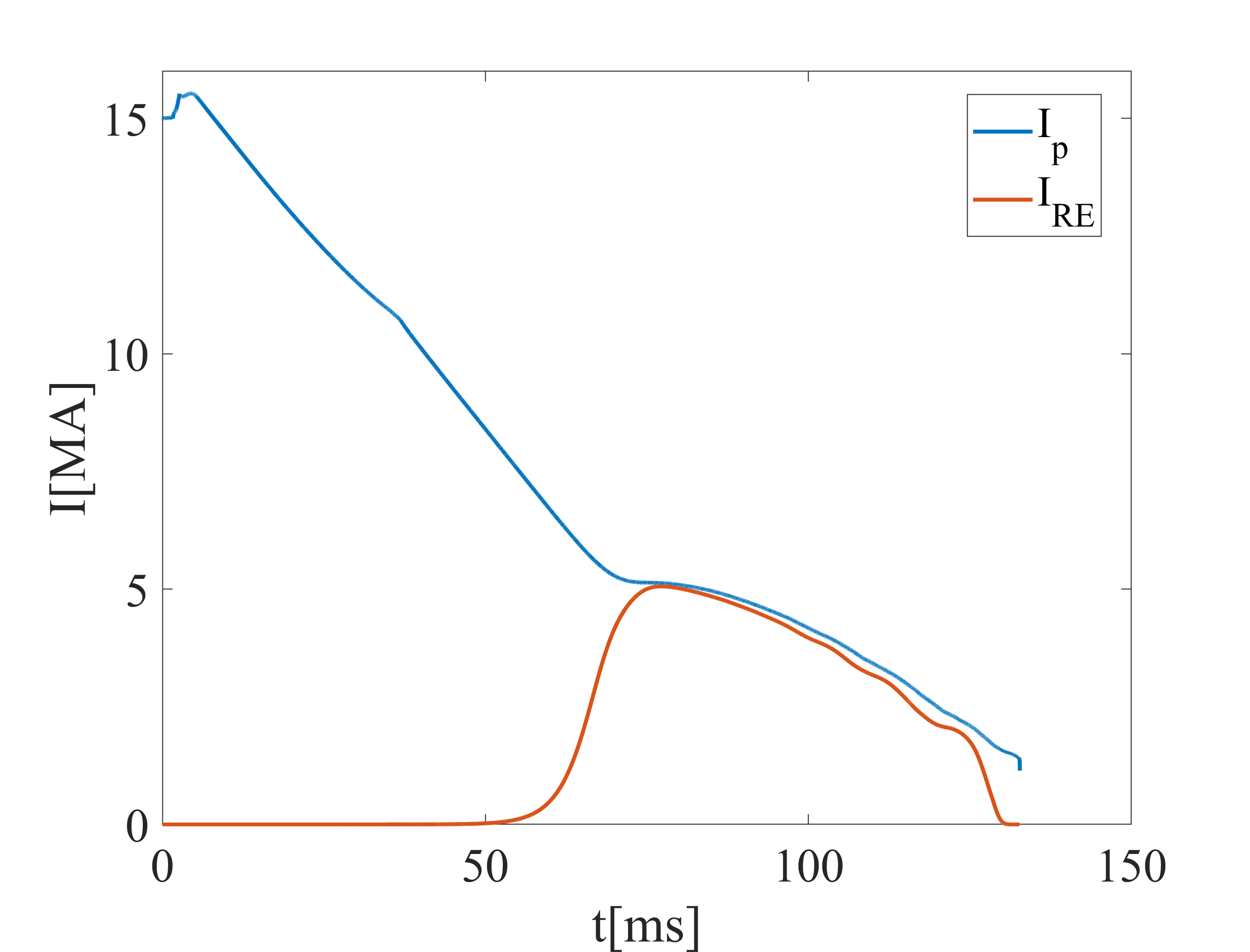 (2) IRE saturates. Majority of Ip carried by REs.
IRE: the current carried by REs
(1) Exponential growth of IRE
Majority of Ip carried by IOhm
(3) Termination on the wall.
Emag on IOhm
Ek of REs
Emag on IRE
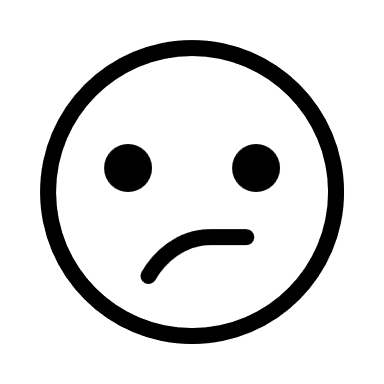 Radiation
Ohmic heating
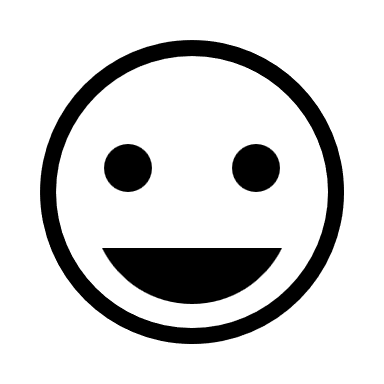 15/13
3 Jun 2025, Runaway Electron Meeting 2025, Lausanne
RE deconfinement in ITER current quench
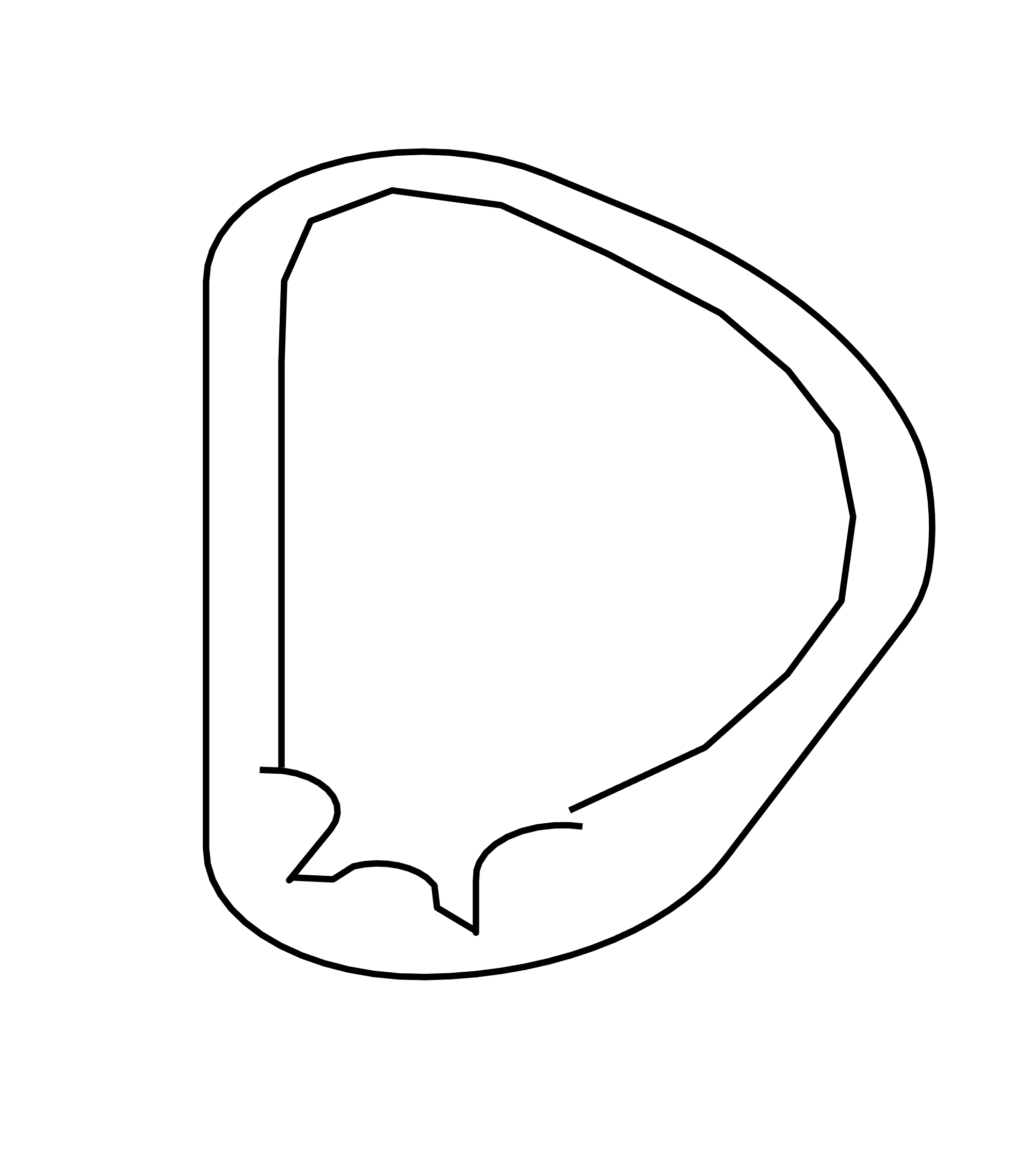 If RE avalanche is terminated by strong loss when IRE is still small, damage from a large RE beam can be prevented.
REs are lost once magnetic flux surfaces (FS) are opened or destroyed.
Plasma vertical motion
RE
RE
FSs open due to vertical motion
Plasma moves vertically in disruptions. REs are lost on opened field lines (halo region).
IRE after avalanche can be greatly reduced [3,4], only ~kA in marginal cases. 
A bit more RE loss may make RE avoidance work on ITER…
Icore
Ihalo
[3] C. Wang, et al. NF 2025.
[4] V. Bandaru, et al. JPP 2025.
16/13
3 Jun 2025, Runaway Electron Meeting 2025, Lausanne
Scan over j profiles
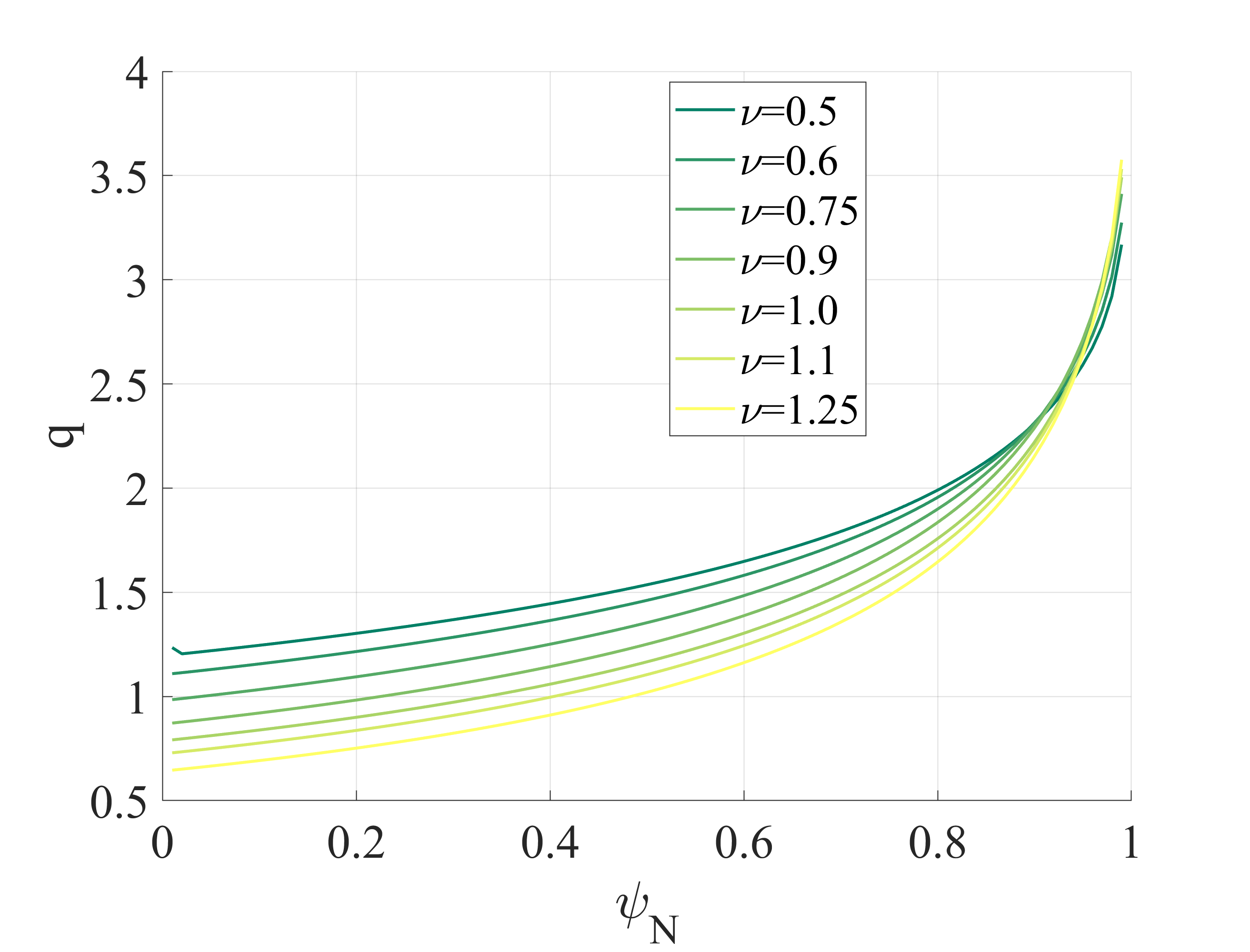 [3] J. Wesson, D. J. Campbell. Tokamaks.
17/13
3 Jun 2025, Runaway Electron Meeting 2025, Lausanne
Scan over j profiles
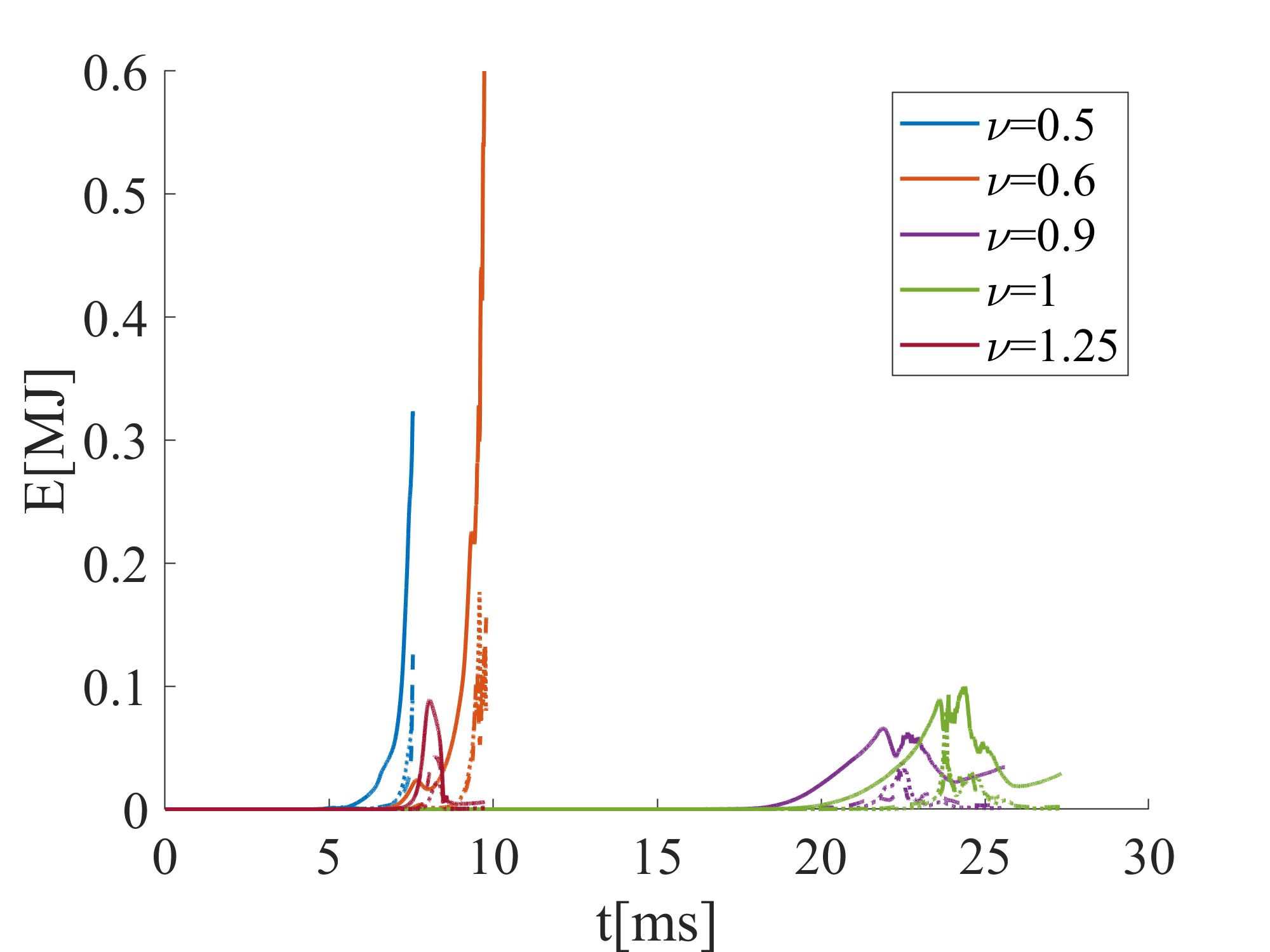 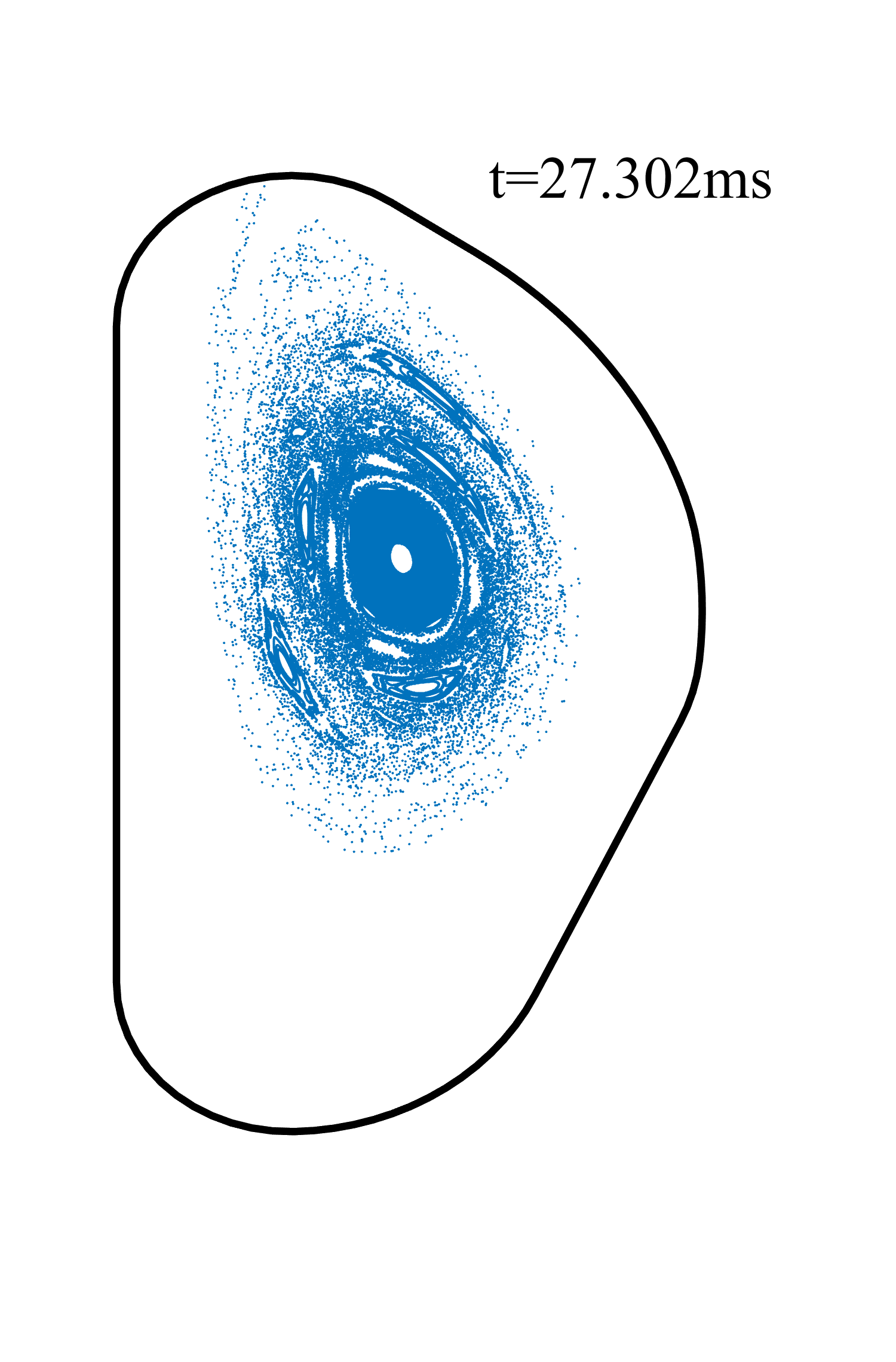 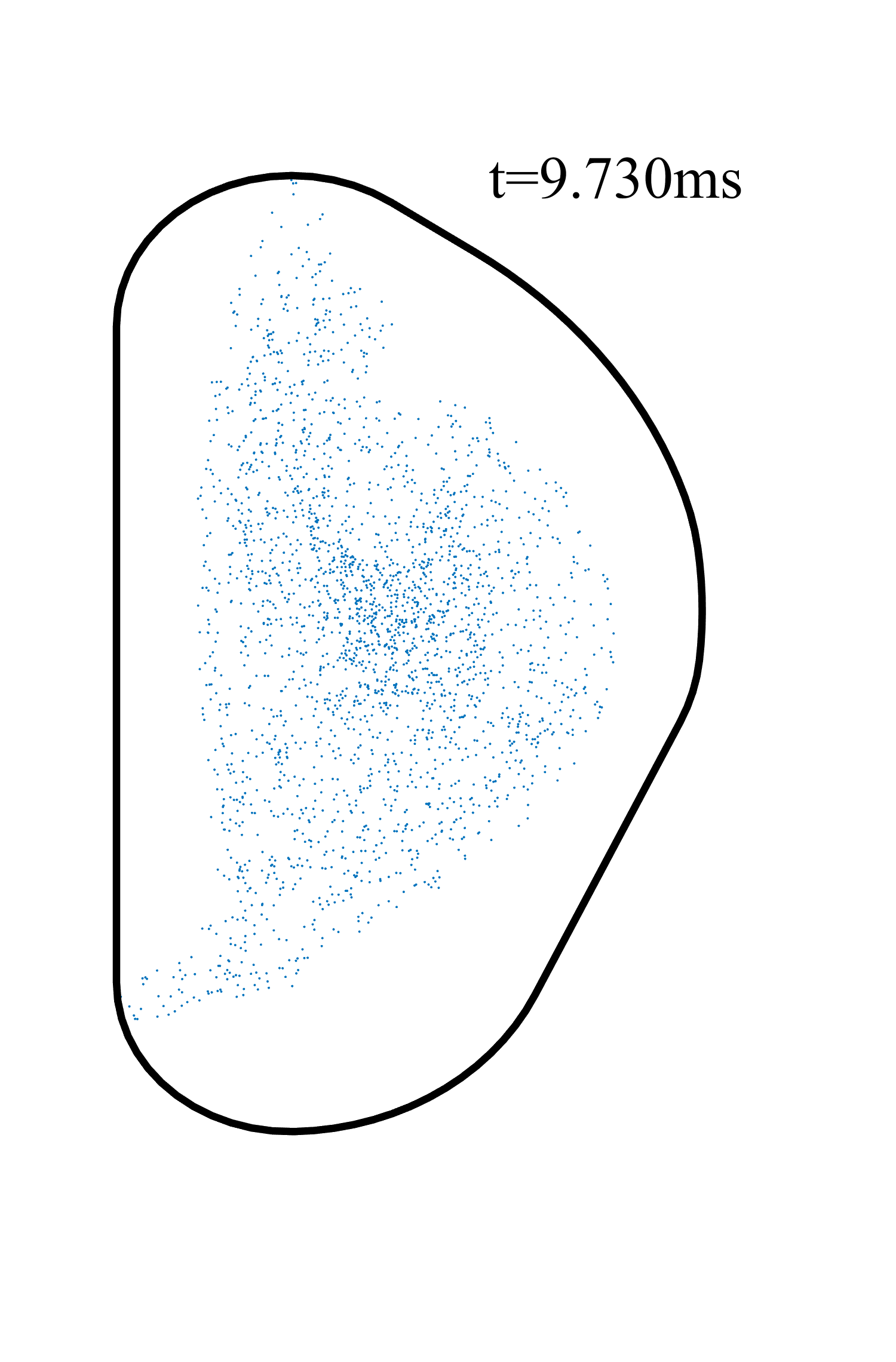 Solid:       n=1
Slashed:   n=2
Dotted:    n=3
18/13
3 Jun 2025, Runaway Electron Meeting 2025, Lausanne
RE fluid diffusion model : transport before stochasticity
Corrected RE avalanche model; add Dhyper=1d-10 JU and tgnum_nre=2 to enable larger dt~0.1
Before stochasticity grows to core plasma, IRE is insensitive to transport model.
DRE,// = 106 m2/s is adequate for early stage of CQ to save computational resource.
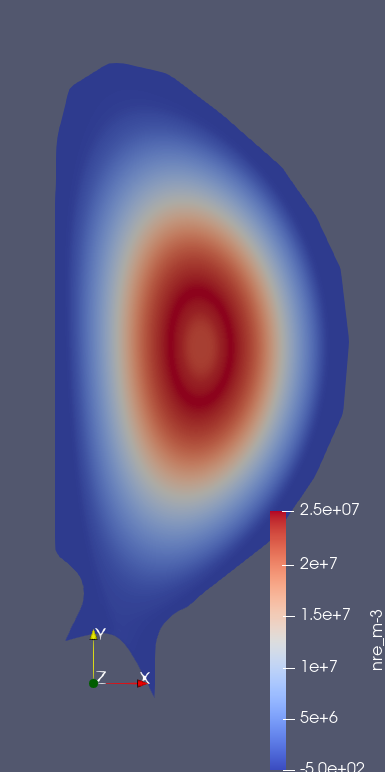 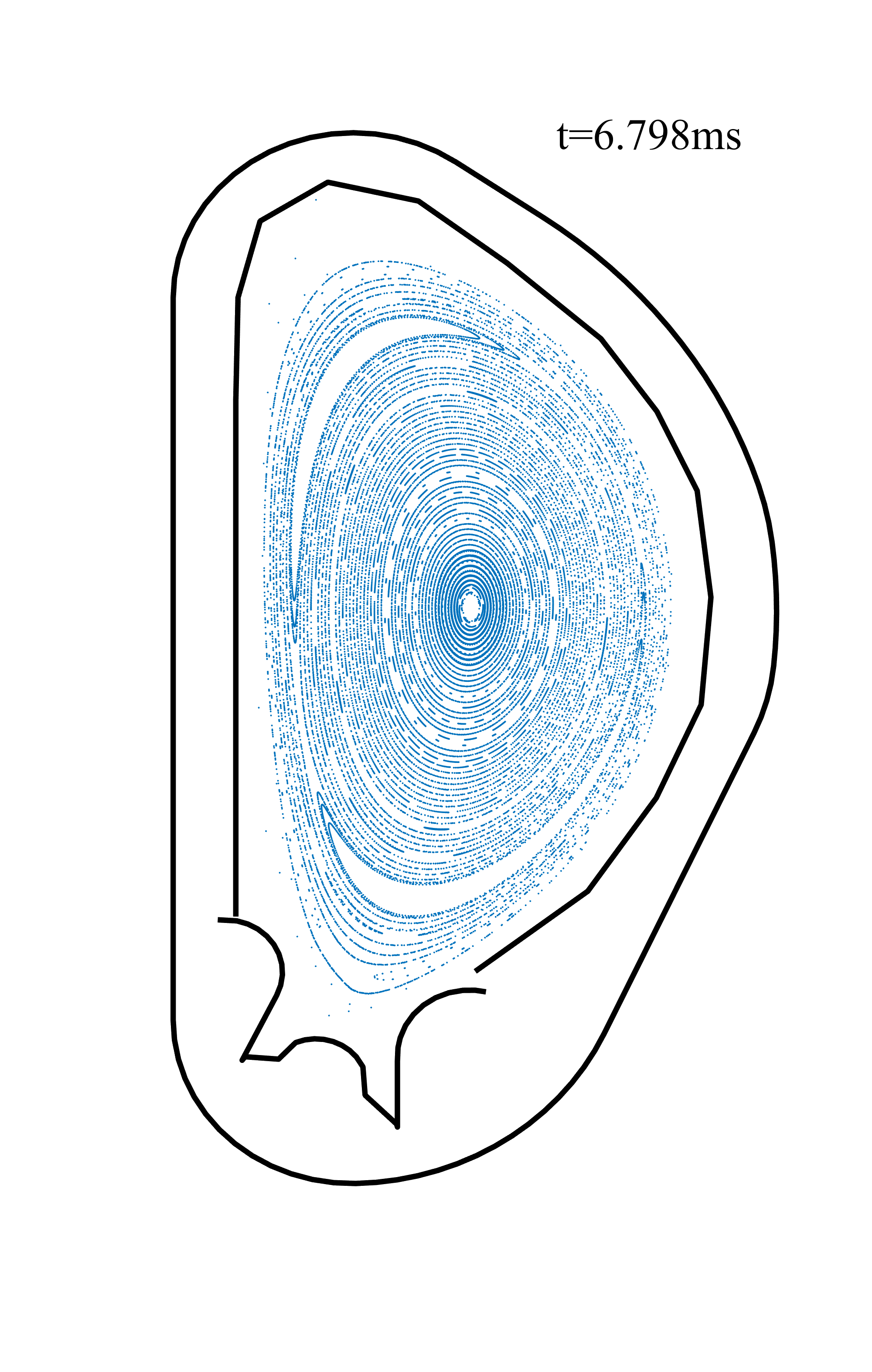 19/13
3 Jun 2025, Runaway Electron Meeting 2025, Lausanne
RE fluid diffusion model : transport in stochastic field
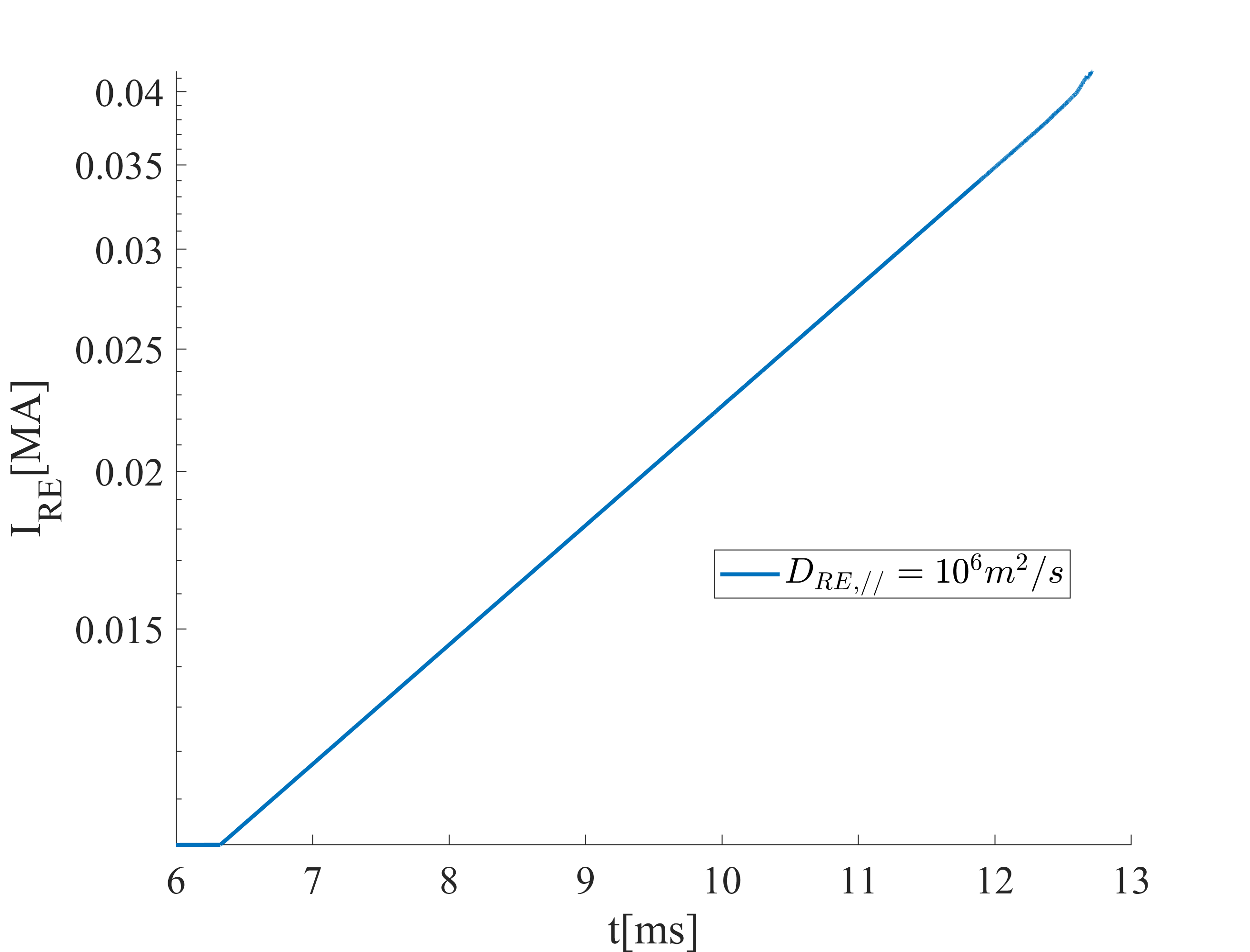 20/13
3 Jun 2025, Runaway Electron Meeting 2025, Lausanne
Current profile evolution
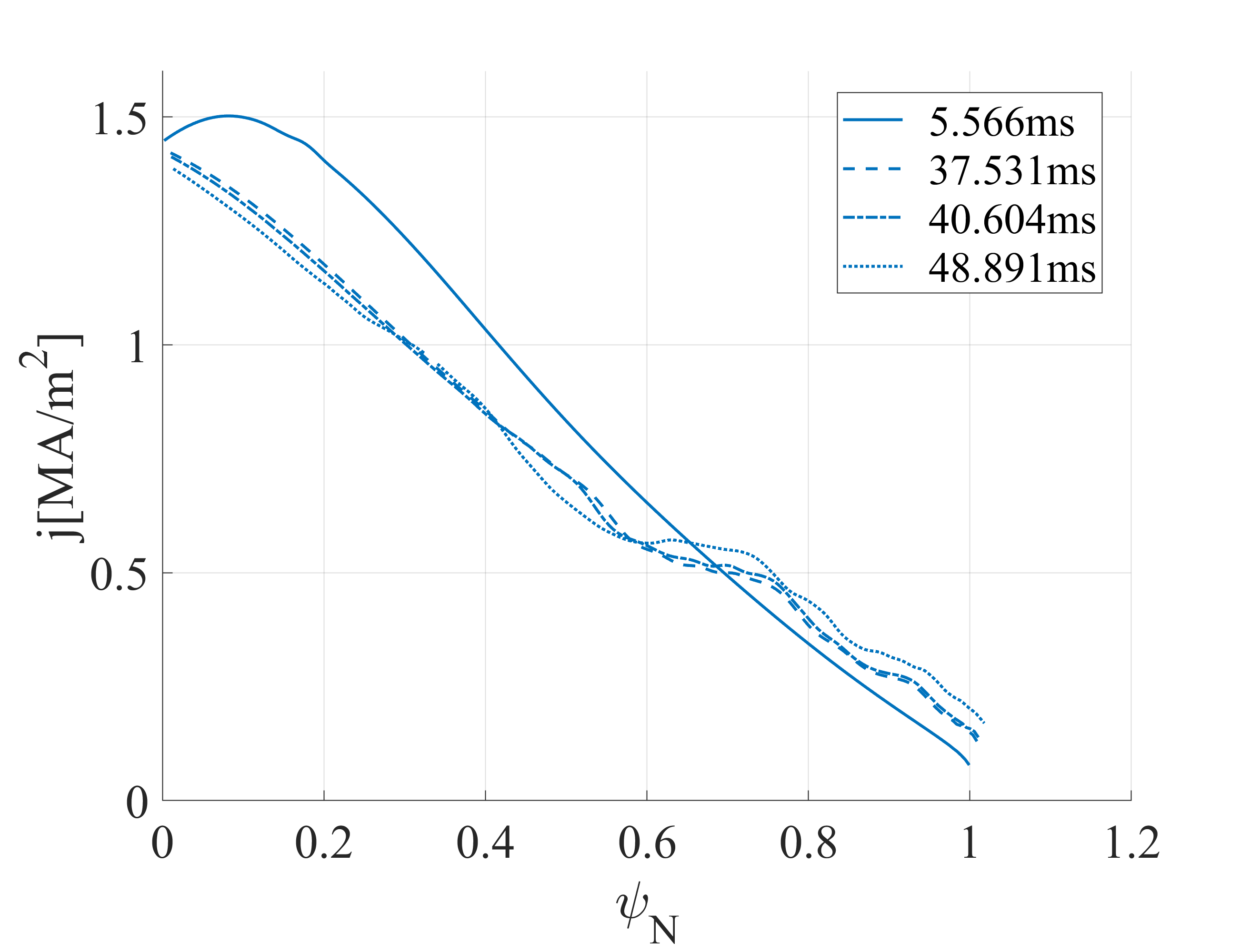 Case 1
Case 2
21/13
3 Jun 2025, Runaway Electron Meeting 2025, Lausanne
Outlook: more realistic RE avalanche and transport
[8] D. Hu, et al. NF 2021.
22/13
3 Jun 2025, Runaway Electron Meeting 2025, Lausanne